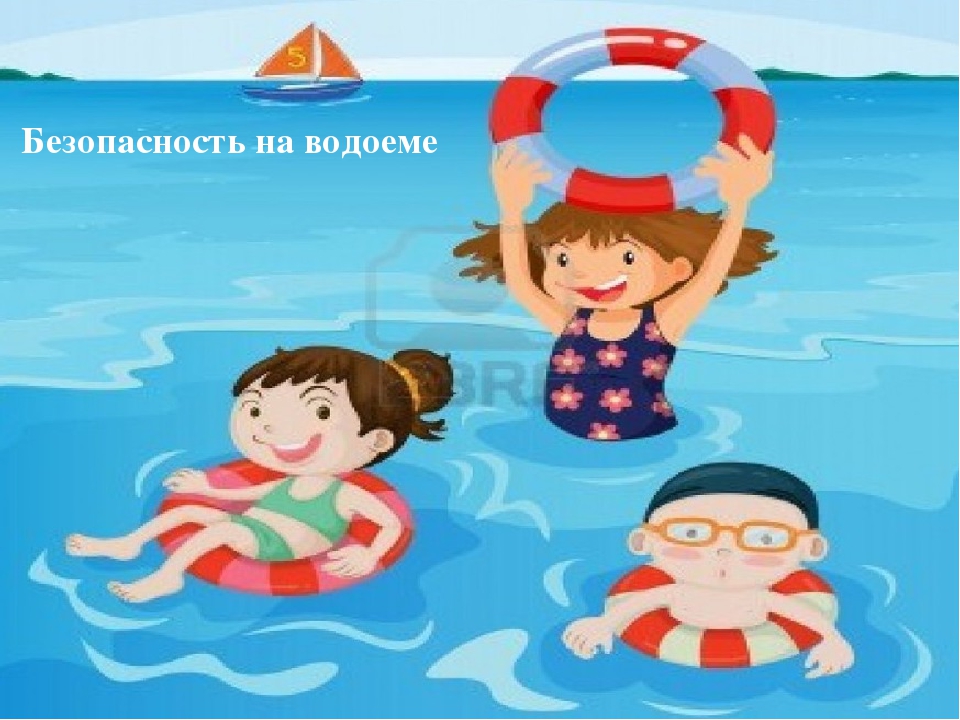 Подготовил: воспитатель Берсенева  Н.И.
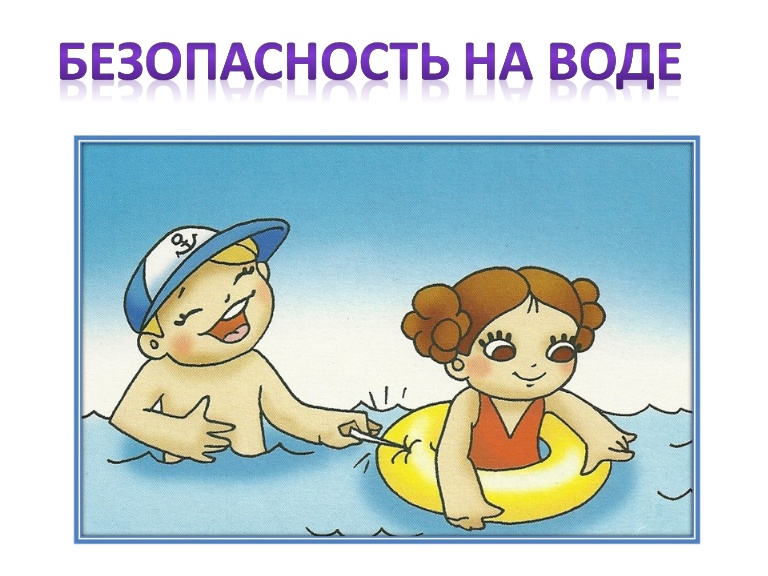 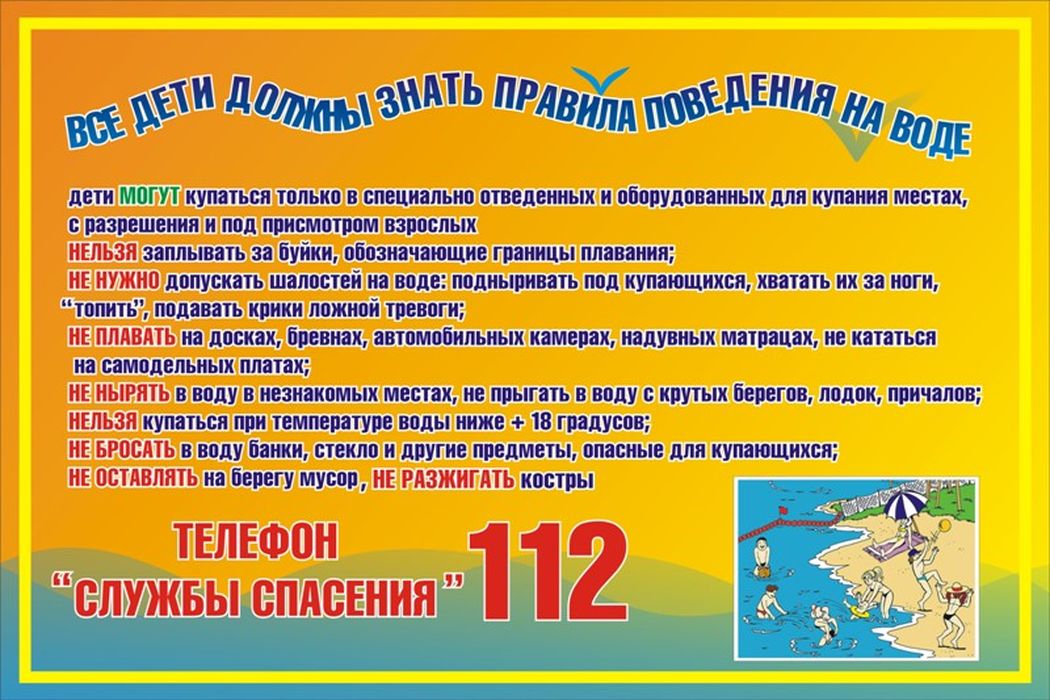